Procurement capacity building: how to put it in place
Dr. Clifford McCue
June 23, 2014
Trinidad
How did you get here today?
Is there anyone in this room who decided at an early age that you wanted to buy office supplies for government as your chosen profession?
Or did you think about being a professional, such as a lawyer, doctor, engineer, or accountant?
How did you get here today?
How did you get here today?
How many of you have a college degree?
How many  of you have a college degree in public procurement?
Now the real question, how many of you currently think that public  procurement is a worthy profession?
How is Public Procurement seen by others?
A clerical function.
Focused on red-tape (rule driven)
Stakeholders do not understand the  value of good public procurement
Too bureaucratic
Is not linked directly to good governance
People who work in public procurement are inflexible and hate their jobs.
So what is the value of good public procurement?
It is amazing that roughly 12 – 15% of any nations GDP is controlled by public procurement, yet little is done to increase the capacity  of those charged with spending government resources.
What is the value of good procurement?
The proﬁt-leverage effect:
An organization with revenue of $100 mil­lion, purchases of $60 million, and proﬁt of $8 million before tax, a 10 percent reduction in purchase spend would result in an increase in proﬁt of 75 percent, giving a leverage of 7.5. To achieve a $6,000,000 increase in proﬁt by increasing sales, assuming the same per­centage hold, might well require an increase of $75 million in sales, or 75 percent! Which of these two options—an increase in sales of $75 million or a reduction in procurement costs by 10% is the better option?
Today’s Overview
[Speaker Notes: This is another option for an Overview slide.]
What is Capacity Building?
[Speaker Notes: Use a section header for each of the topics, so there is a clear transition to the audience.]
What is Capacity Building?
According to the UNDP, capacity building takes place on an individual, institutional, and the societal level.
Individual level - Requires the development of conditions that allow individual participants to build and enhance existing knowledge, skills, and abilities to perform their jobs effectively. 
Institutional level - It should not involve creating new institutions, rather modernizing existing institutions and supporting them in forming sound policies, organizational structures, and effective methods of management and revenue control.
Societal level - Community capacity building at the societal level should support the establishment of a more "interactive public administration that learns equally from its actions and from feedback it receives from the population at large." Community capacity building must be used to develop public administrators that are responsive and accountable.
9 Components of Capacity Building
Performance capacity: Are the tools, money, equipment, consumables, etc. available to do the job?
Personal capacity: Are the staff sufficiently knowledgeable, skilled and confident to perform properly? Do they need training, experience, or motivation? Are they deficient in technical skills, managerial skills, interpersonal skills, gender-sensitivity skills, or specific role-related skills?
Workload capacity: Are there enough staff with broad enough skills to cope with the workload? Are job descriptions practicable? Is skill mix appropriate?
Supervisory capacity: Are there reporting and monitoring systems in place? Are there clear lines of accountability? Can supervisors physically monitor the staff under them? Are there effective incentives and sanctions available?
Facility capacity: Are training centers big enough, with the right staff in sufficient numbers? Are there enough offices, workshops and warehouses to support the workload?
Support service capacity: Are there training institutions,  supply organizations, building services, administrative staff,  research facilities, quality control services?
Systems capacity: Do the flows of information, money and managerial decisions function in a timely and effective manner? Can purchases be made without lengthy delays for authorization? Are proper filing and information systems in use? 
Structural capacity: Are there decision-making forums where inter-sector discussion may occur and decisions made, records kept and individuals called to account for non-performance?
Role capacity: This applies to individuals, to teams and to structure such as committees. Have they been given the authority and responsibility to make the decisions essential to effective performance, whether regarding schedules, money, staff appointments?
Source:  Potter & Brough  2004
Capacity Building Framework
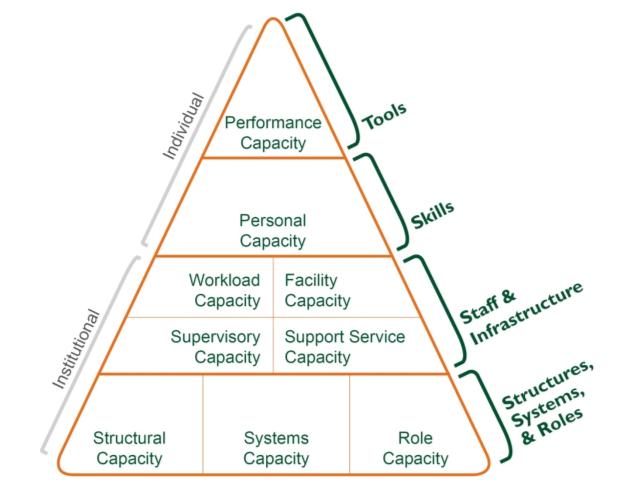 Potter, C., and R. Brough. 2004. Systemic Capacity Building: A Hierarchy of Needs. Health Policy and Planning. 19(5): 336-345.
How do we Build Capacity in Public Procurement?
How to Build Capacity in Public Procurement
Building Capacity in Public Procurement
Job Analysis: Is a systematic process for collecting data on the knowledge, skills and ability to perform a job effectively.
Gap Analysis: Is a process which compares  actual organizational performance to expected performance to determine whether it is meeting expectations and using its resources effectively. Gap analysis seeks to answer the questions "where are we?" (current state) and "where do we want to be?" (target state). 
Development Plans: An individual development plan (IDP) is a tool to assist employees in career and personal development. Its primary purpose is to help employees reach short and long-term career goals, as well as improve current job performance.
Now that we are building capacity, where are we headed?
Where is Public Procurement Headed?
Capacity Building
ProcurementProfession
Purchasing
Occupation
Complexity
Purchasing
Job
Time
Pillars of a Profession
Pillars of a Profession
Public Procurement As a Profession
Pathways To Building The Profession
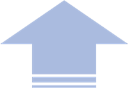 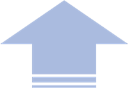 Deliverables
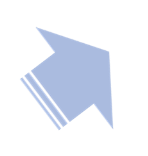 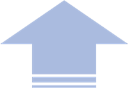 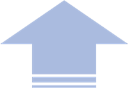 Benefactors
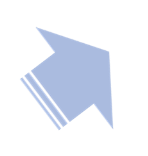 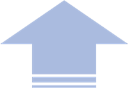 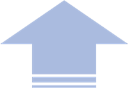 One Day!
I can envision in the near future when a young person decides that they want to become a Public Procurement Professional rather than a lawyer, engineer, accountant, or a doctor.
Questions?